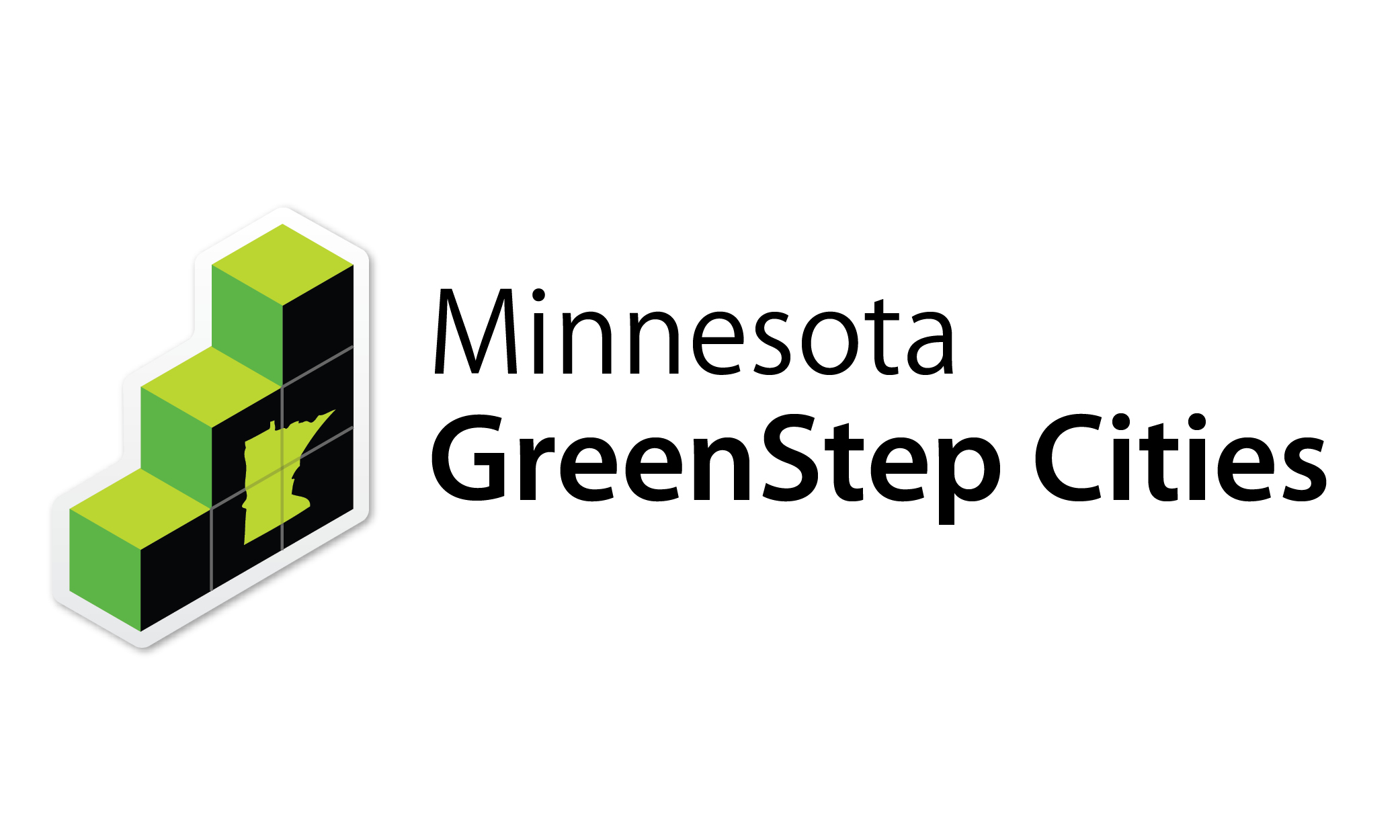 A voluntary challenge, assistance & recognition program for accelerating sustainability actions
www.MnGreenStep.org
[Speaker Notes: MN-born
3 programs in 1
Accelerate actions you might take eventually: Sustainability or Else!]
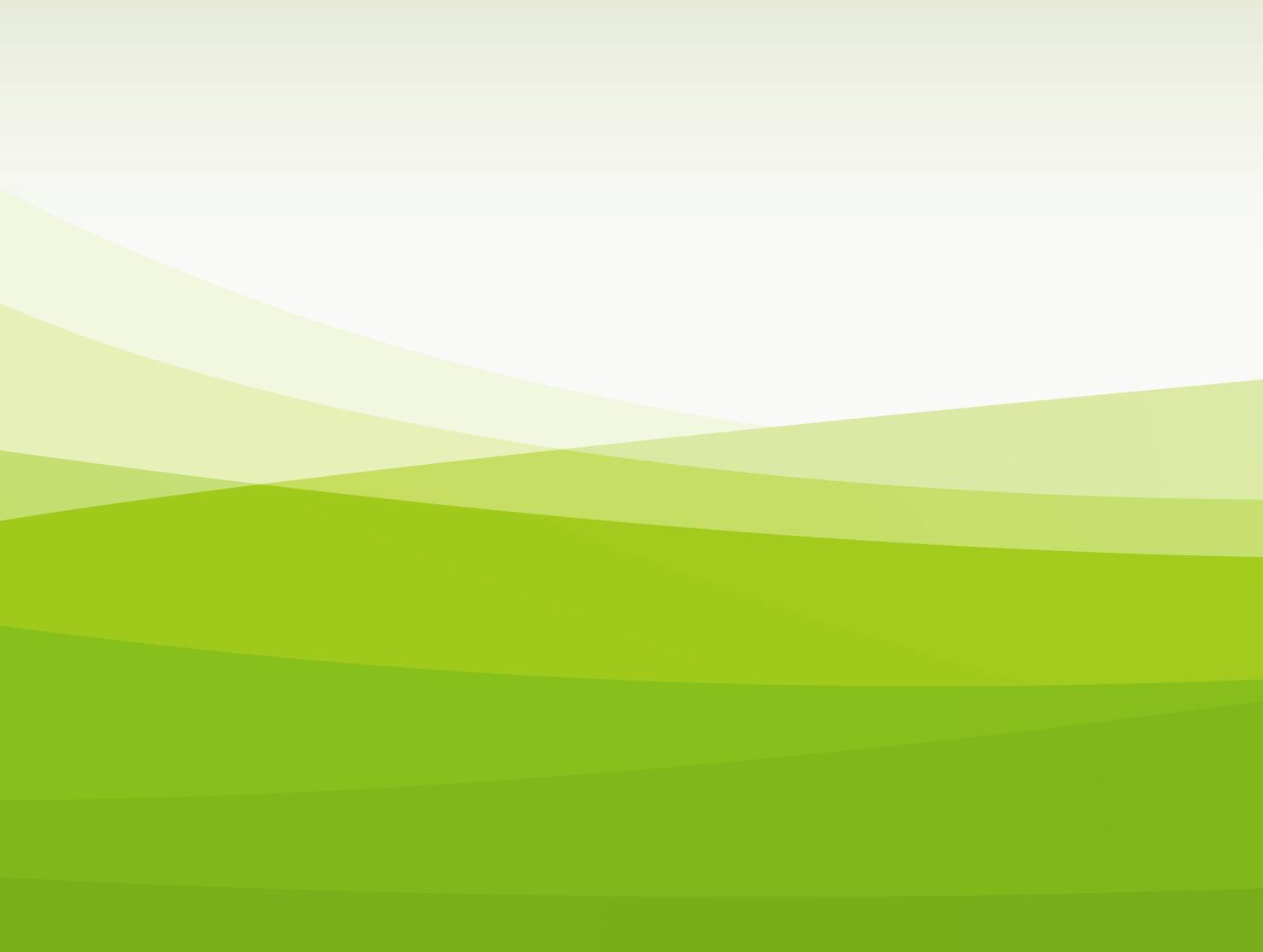 Aspirational Goal
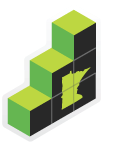 In order to flourish as a society, 		
	what’s good for our economy, and                                   	what’s good for our environment                              
		must become one-in-the-same.                                

This is the common sense of                                  sustainable development.
	-- Governor Carlson (1992)
www.MnGreenStep.org
[Speaker Notes: It’s about people
Not an enviro program, but env.-S

GS Vision: 	Environmental sustainability is the norm for all Minnesota cities.

Mission: Minnesota GreenStep Cities encourages and supports cities’ efforts for substantive action and achievement of their sustainability goals through the implementation of best practices.  

Program Description
	Minnesota GreenStep Cities is a voluntary challenge, assistance and recognition program to help cities achieve their sustainability and quality-of-life goals. This free continuous improvement program, managed by a state agency-non-profit partnership, is based upon 29 best practices. Each best practice can be implemented by completing one or more actions at a 1, 2 or 3-star level, from a list of four to eight actions. These actions are tailored to all Minnesota cities, focus on cost savings and energy use reduction, and encourage civic innovation.]
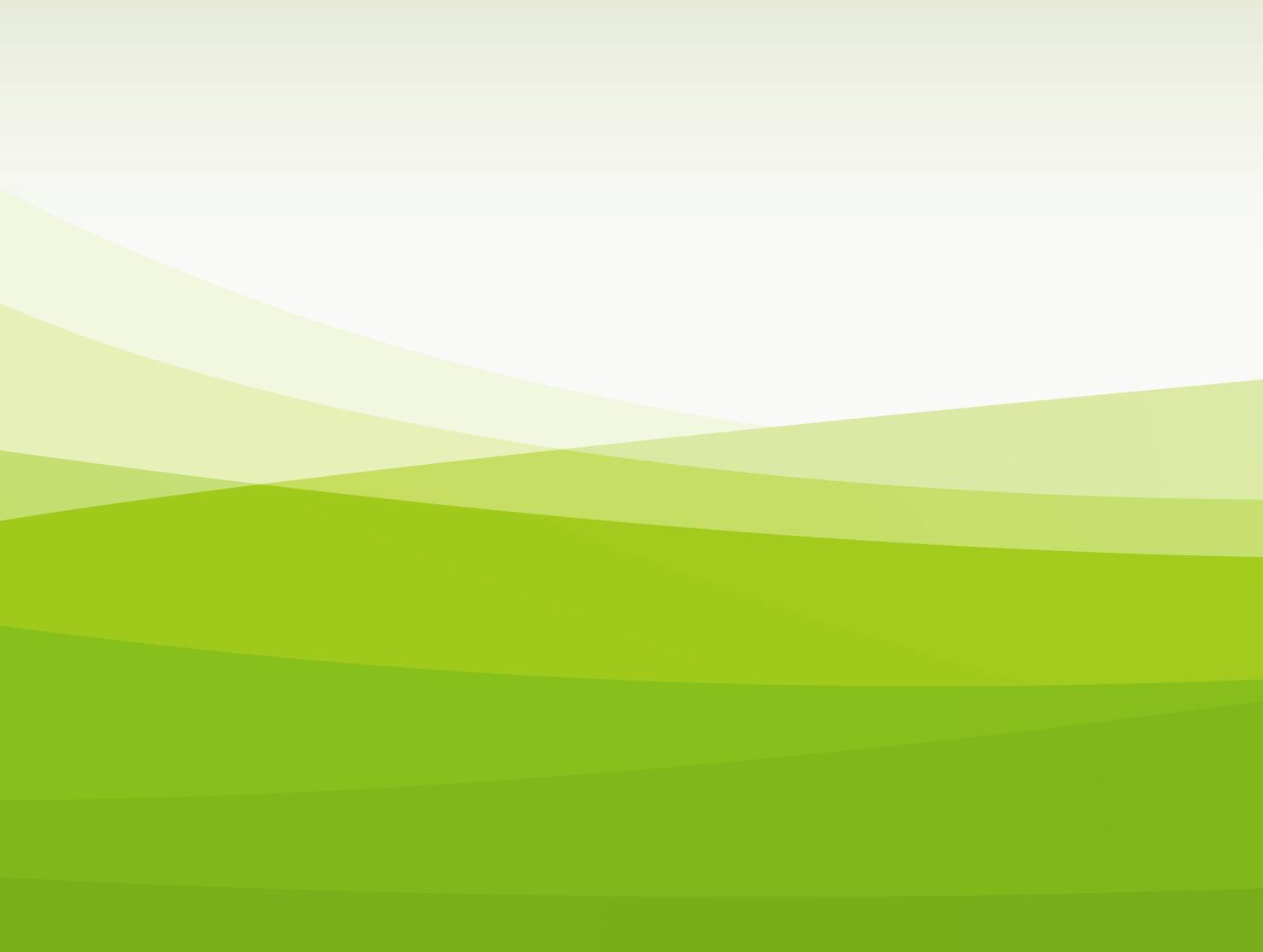 Key Program Elements
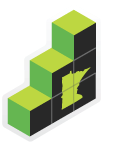 Voluntary; self-paced
Free to join
Technical assistance
Recognition by peers (LMC)
Continuous improvement 
	framework
175 possible actions grouped
     into 29 best practices
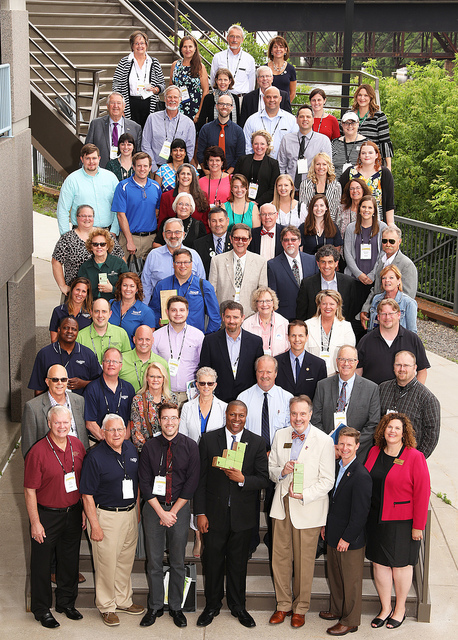 www.MnGreenStep.org
[Speaker Notes: Except for higher levels of recognition, no required actions
Recognition by your peers: League of MN Cities]
Key Program Outcomes
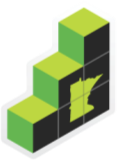 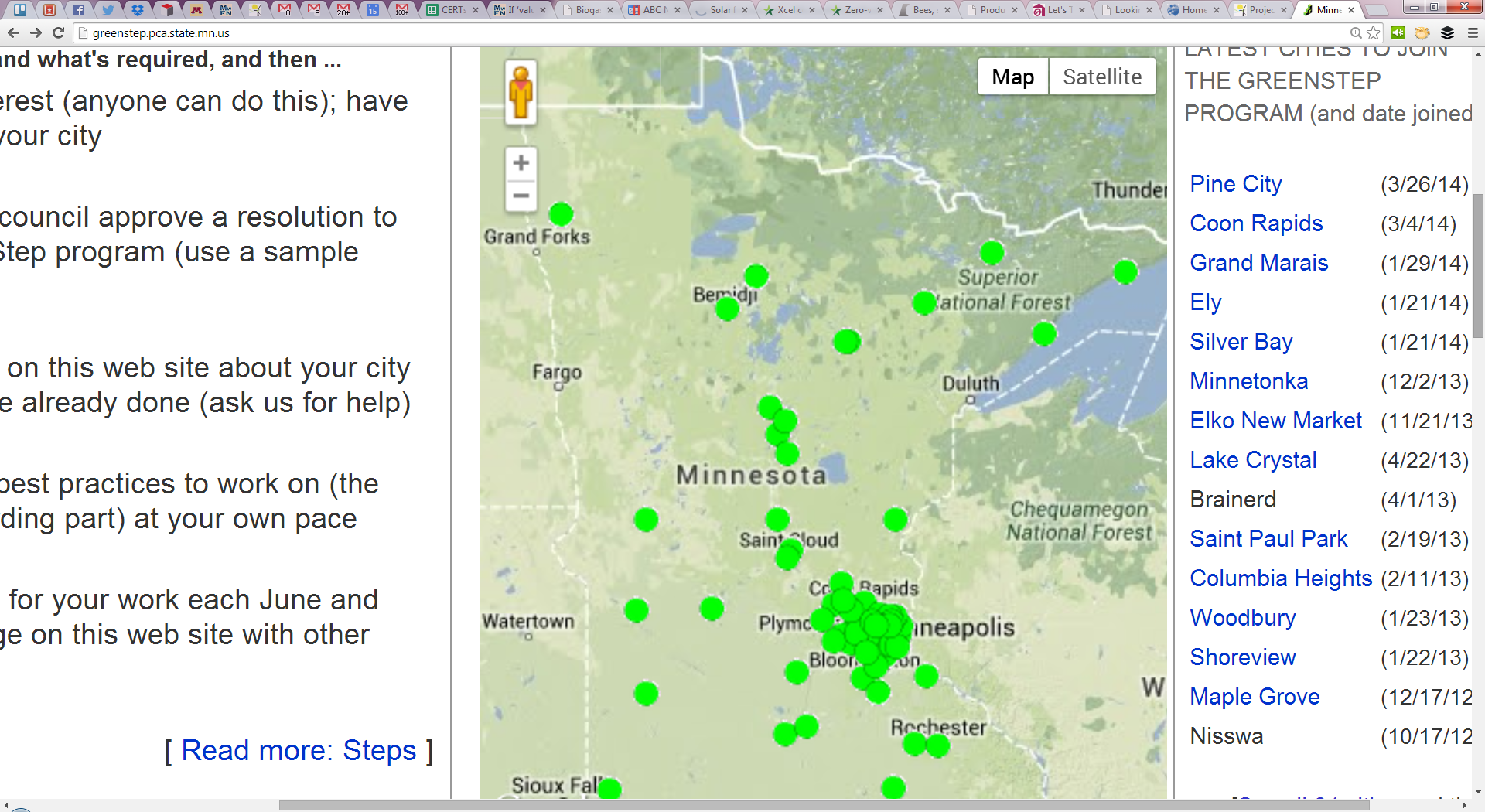 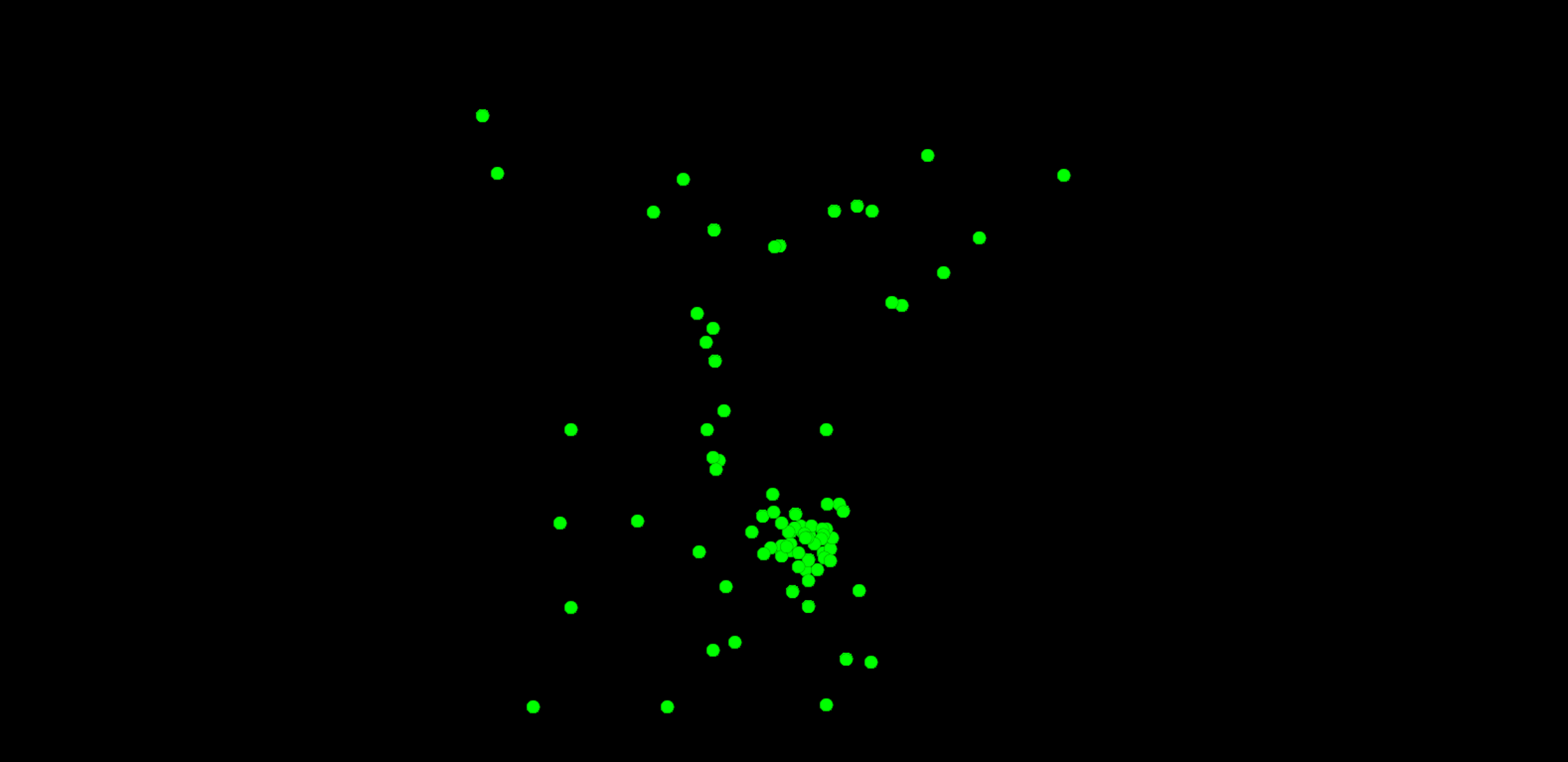 128 cities, 3 tribes:  > 50% of MN cities over 5,000 are a GS city
47% of MN’s population; 15% of MN’s cities
Big (300,000) & small (260)
Non-partisan acceptance
Urban and rural
4,100 best practice actions recorded
$8.4M/yr. savings (30 cities)
www.MnGreenStep.org
[Speaker Notes: Rorschach test!
25% voted Republican]
Developed by and for MN Cities
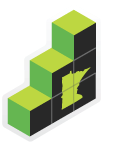 2007: “Green” Star City concept emerges @ CERTs, GPI, Hunt Utilities Group
2008: Legislature asks for a report 
2009: Advisory & technical committees convened
2010: Program launch @ League of MN cities conference
2012, 2016: Awards from Environmental Initiative, U of M (State Gov. Innovation)
2016/17: City metrics
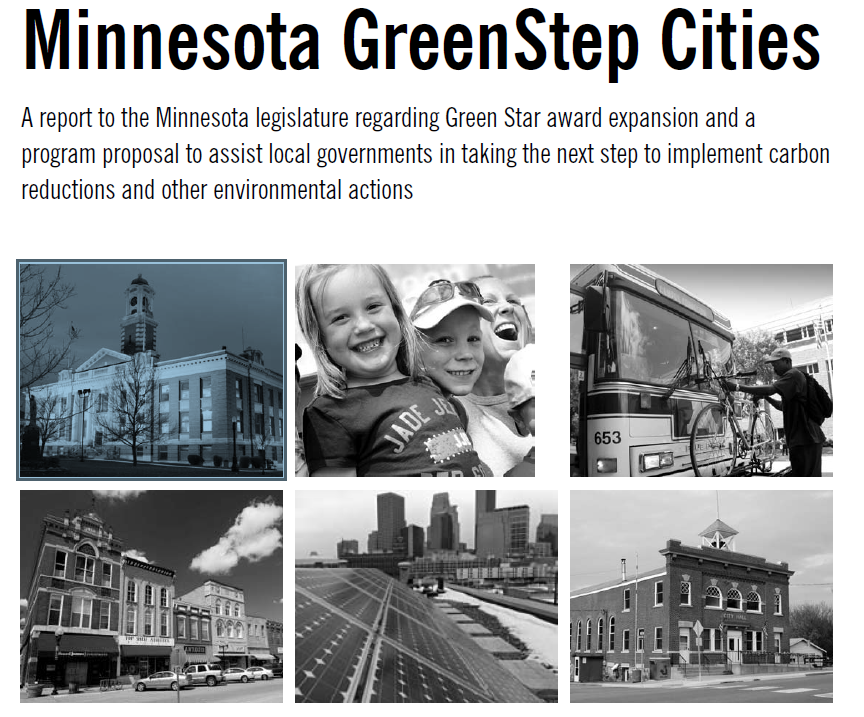 Message from cities: ‘deal with more than climate / energy’
[Speaker Notes: Initial Next Generation Energy Act (of 2007 – signed by Pawlenty) focus
LMC urged a broad focus on environmental sustainability 
Action reports and metrics that measure the aggregate impact of completing multiple actions]
GreenStep Partners:provide 4 full-time staff
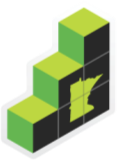 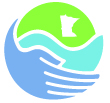 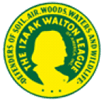 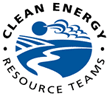 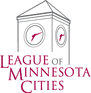 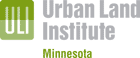 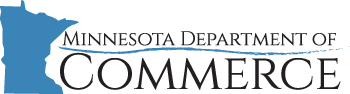 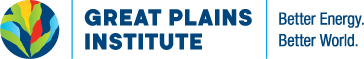 Main Partners:
League of Minnesota Cities
3 State Agencies: MPCA, EQB, Commerce
Great Plains Institute
Clean Energy Resource Teams (CERTs @ UofM)
3 other non-profits:
Izaak Walton League – MN Division
Urban Land Institute – MN, & Regional Council of Mayors
Preservation Alliance of Minnesota  (now Rethos)
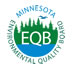 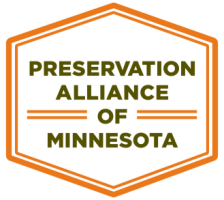 www.MnGreenStep.org
[Speaker Notes: - thanks to LMC, couldn’t do GSC w/o you
- no partner would have done this alone]
GreenStep: like a weight loss program, like Tree City U.S.A.
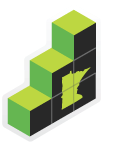 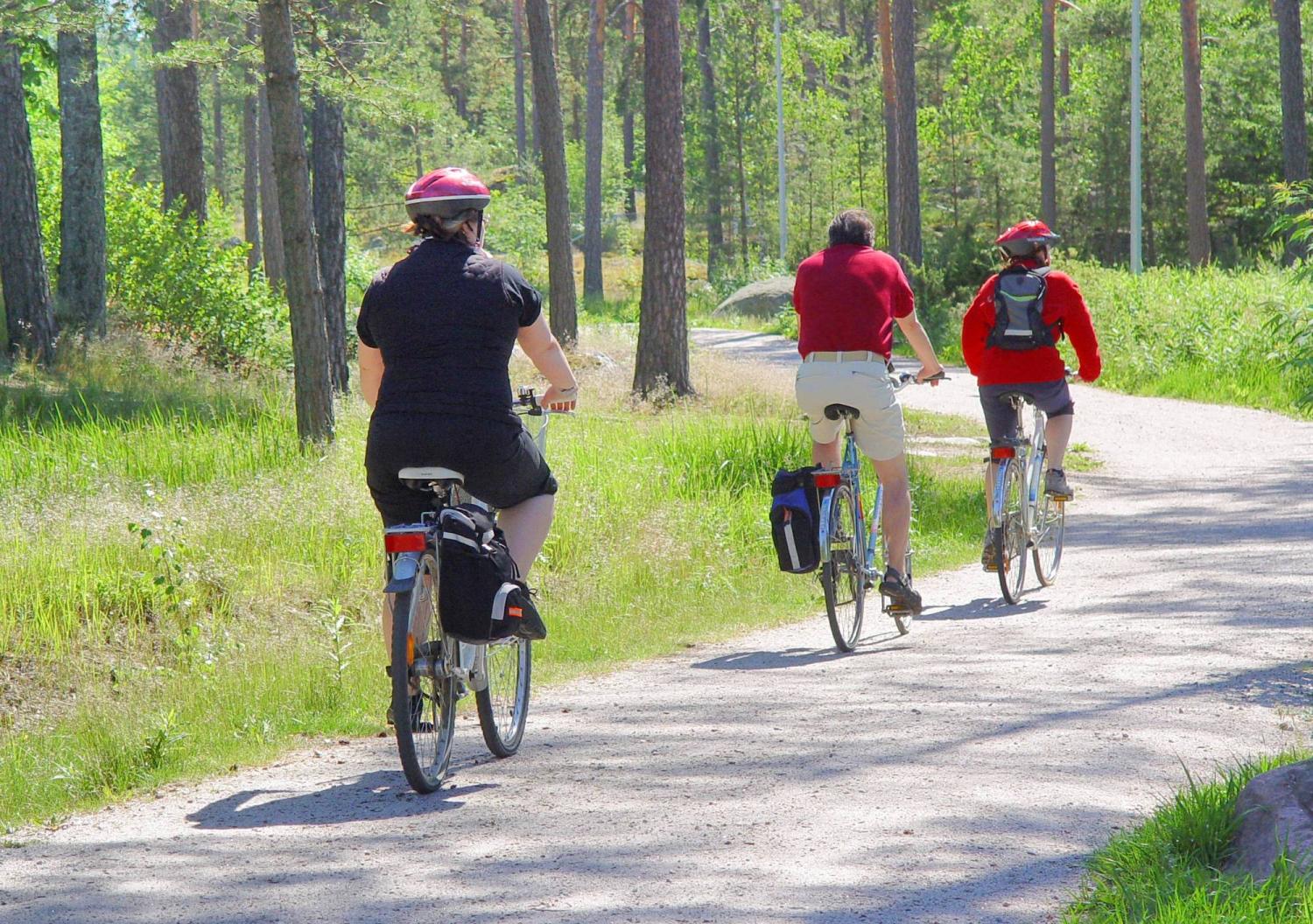 We join ‘programs’ so that we can:
pay more attention, be intentional, accelerate action, get assistance
document progress
share progress with community

learn from peers
be recognized by peers
choose our own path
proceed at our own pace
www.MnGreenStep.org
[Speaker Notes: Can go alone but…]
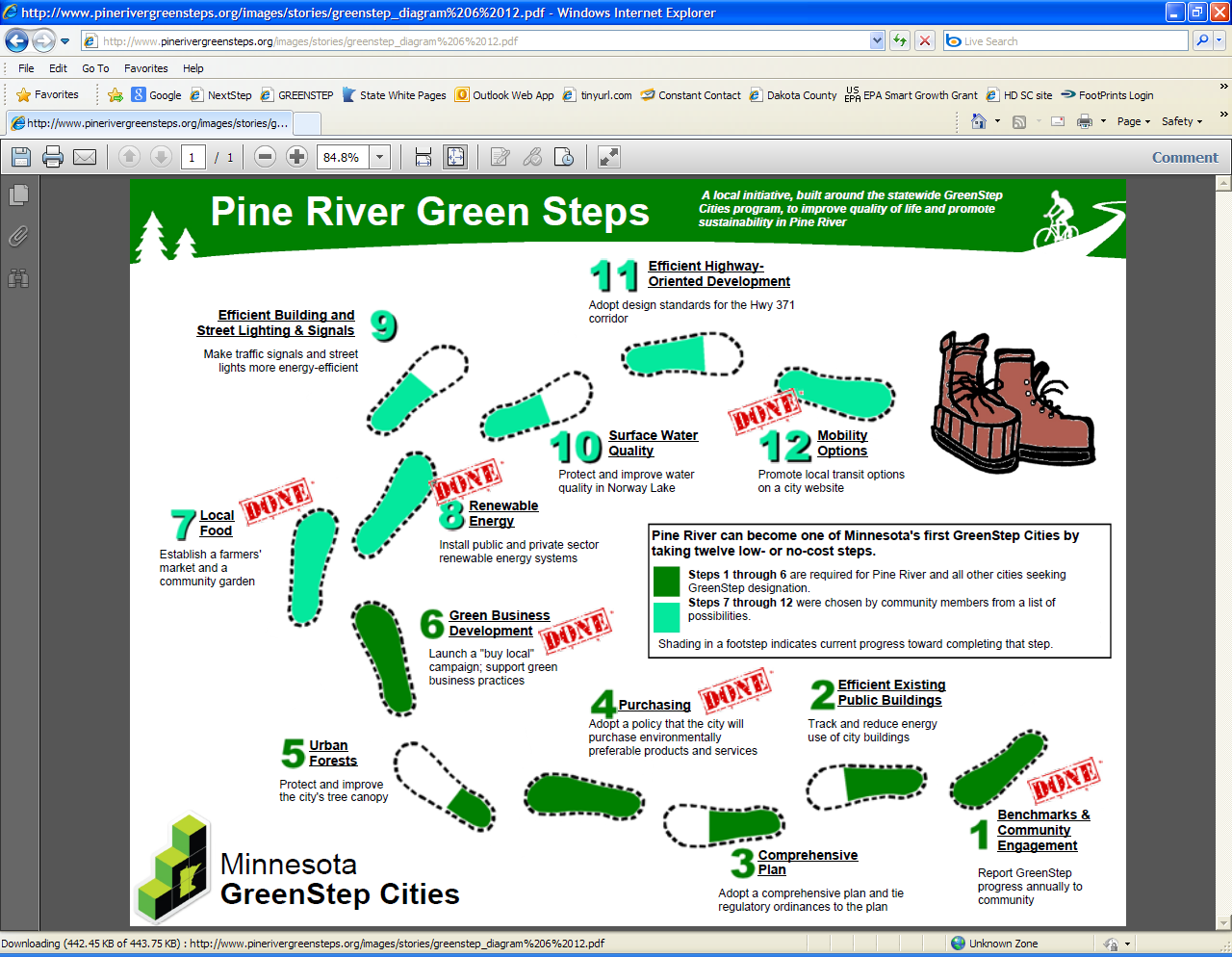 [Speaker Notes: Example of a city using GreenStep program framework

GS a public transparency tool

From mid-MN, pop. 950, first GS city]
Why Cities Join: survey results
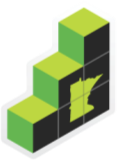 Cost Savings: spend 
     same $ better
Peer Recognition
Framework built 
around more than
environment
Support for staff – save 
time on research
Structure for civic groups,
       commissions
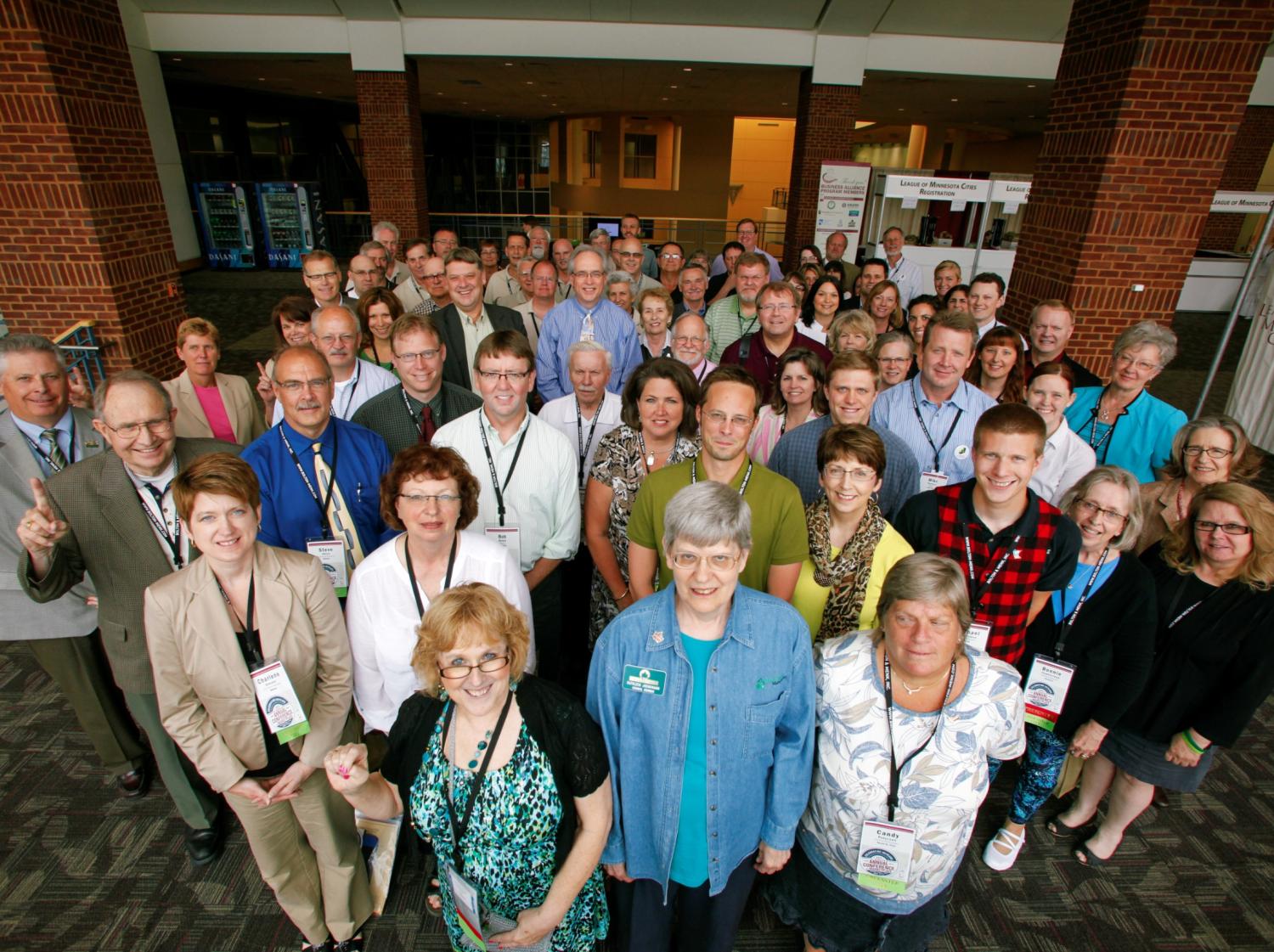 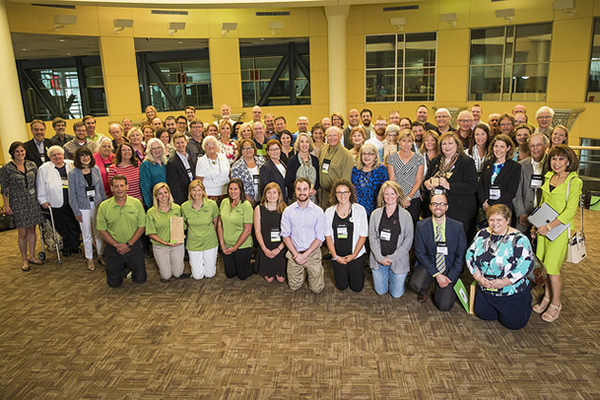 www.MnGreenStep.org
[Speaker Notes: Annual survey / TA offering
City coordinators from 2016 LMC conference
Accelerate taking actions]
City Perspective
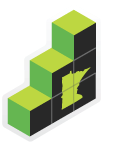 “We are being rewarded for a bunch of common sense steps
 and they are saving us money, they are saving us effort, 
and yeah, they are having a positive effect on the environment. 

They work all together, none of this is mandatory, 
none of this is being driven by any kind of state mandate 
— this is just looking at where we waste as a city 
and where we can be more efficient and take steps to do that. 
This is a really great program.”


-- City council member Mike Franklin
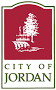 [Speaker Notes: Over 40 newspaper articles/yr.
Circle Pines CM July 2019:
     Goldberg noted that by joining the program, “It makes our citizens aware of the good work we are doing and it puts sustainability on our radar and forces us to continue to look at it, analyze it and think about what we want to do moving forward.”]
Program Elements
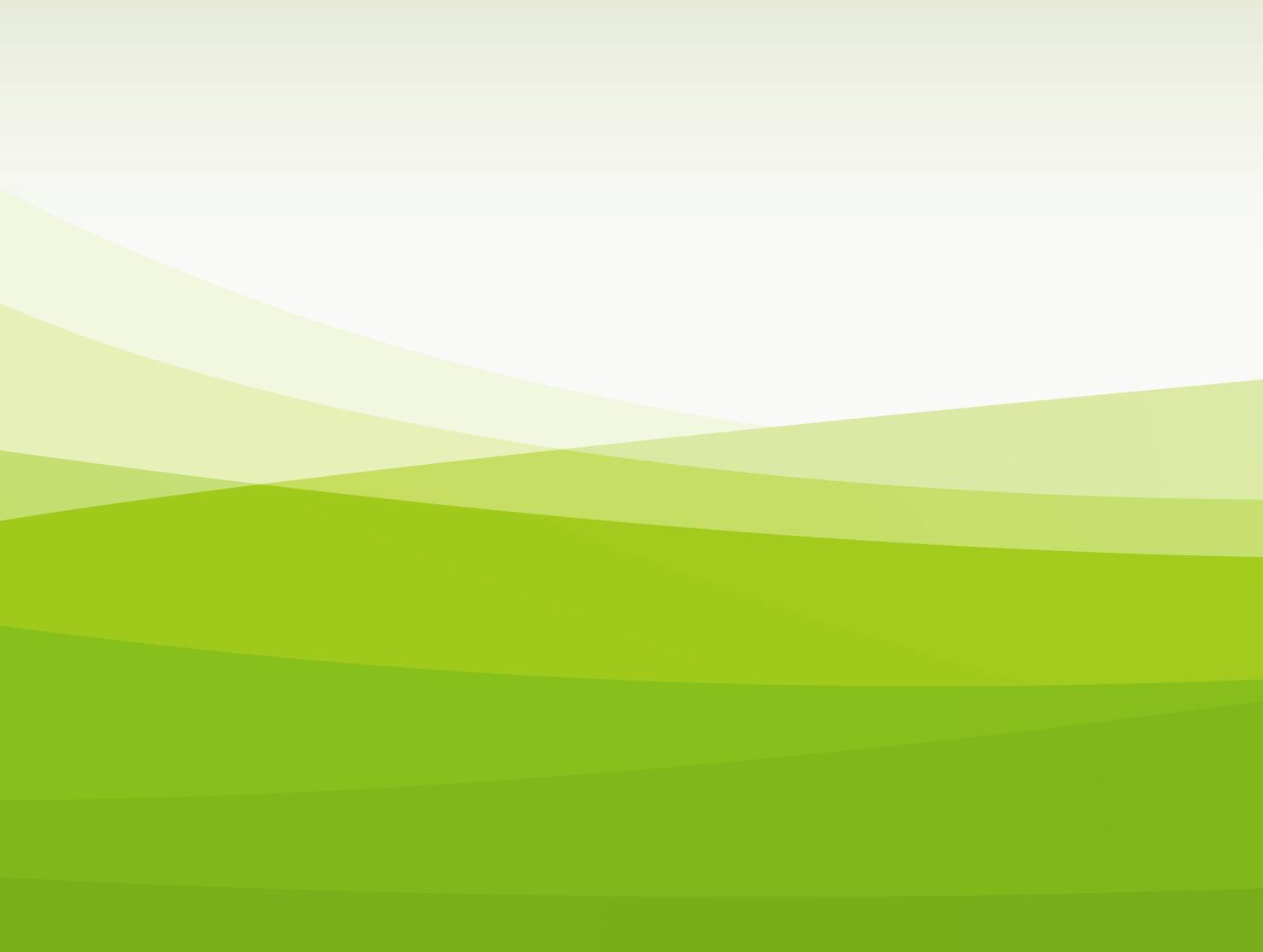 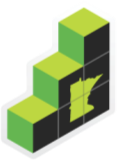 Best practices: 29
BP actions: 175
Action rating: at 1,2,3 Stars [good, better, best]

Recognition levels: 
Step 1: join
Step 2: complete any 8 BPs [8 for A cities]
Step 3: complete 16 BPs with a few high priority ones
Step 4 : report city performance metrics
Step 5: show metric improvement
City categories [capacities]: A, B, C
www.MnGreenStep.org
[Speaker Notes: ‘rules of the road’]
Best Practices
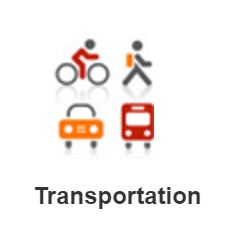 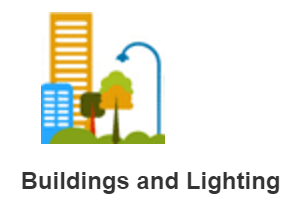 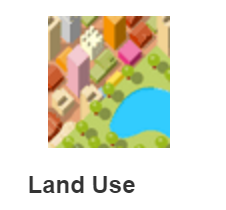 Comp Plans
 City Growth
 Mixed Uses
 Auto-oriented Development
 Design for Natural Resource Conservation
Public Buildings
 Private Buildings
 New Buildings
 Lighting & Signals
 Building   Redevelopment
Living Streets
 Mobility Options
 City Fleets
 Demand-Side Travel Planning
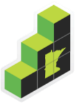 [Speaker Notes: BPs are practices that are the best of what we see in MN, best of what we want to see and what can be done by cities
29 Best practices in five categories that cities relate to
With 175 best practice actions]
Best Practices (con’t)
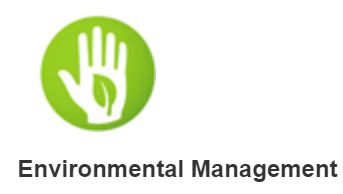 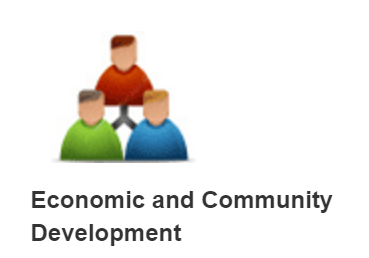 Benchmarks & Community Engagement
 Green Business Development
 Renewable Energy
 Local Food
 Business Synergies
 Climate Adaptation & Community Resilience
Sustainable Purchasing
 Urban Forests
 Stormwater
 Parks & Trails
 Water  & Wastewater Facilities
 Septic Systems
 Solid Waste Reduction
 Local Air Quality
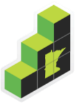 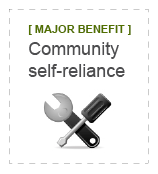 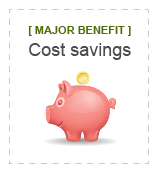 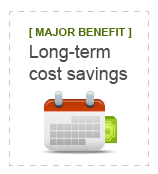 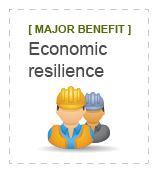 Each best practice is identified with a ‘major benefit’ accruing to cities that complete 
actions under that best practice
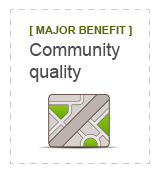 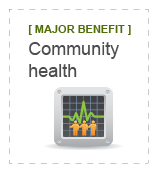 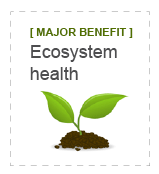 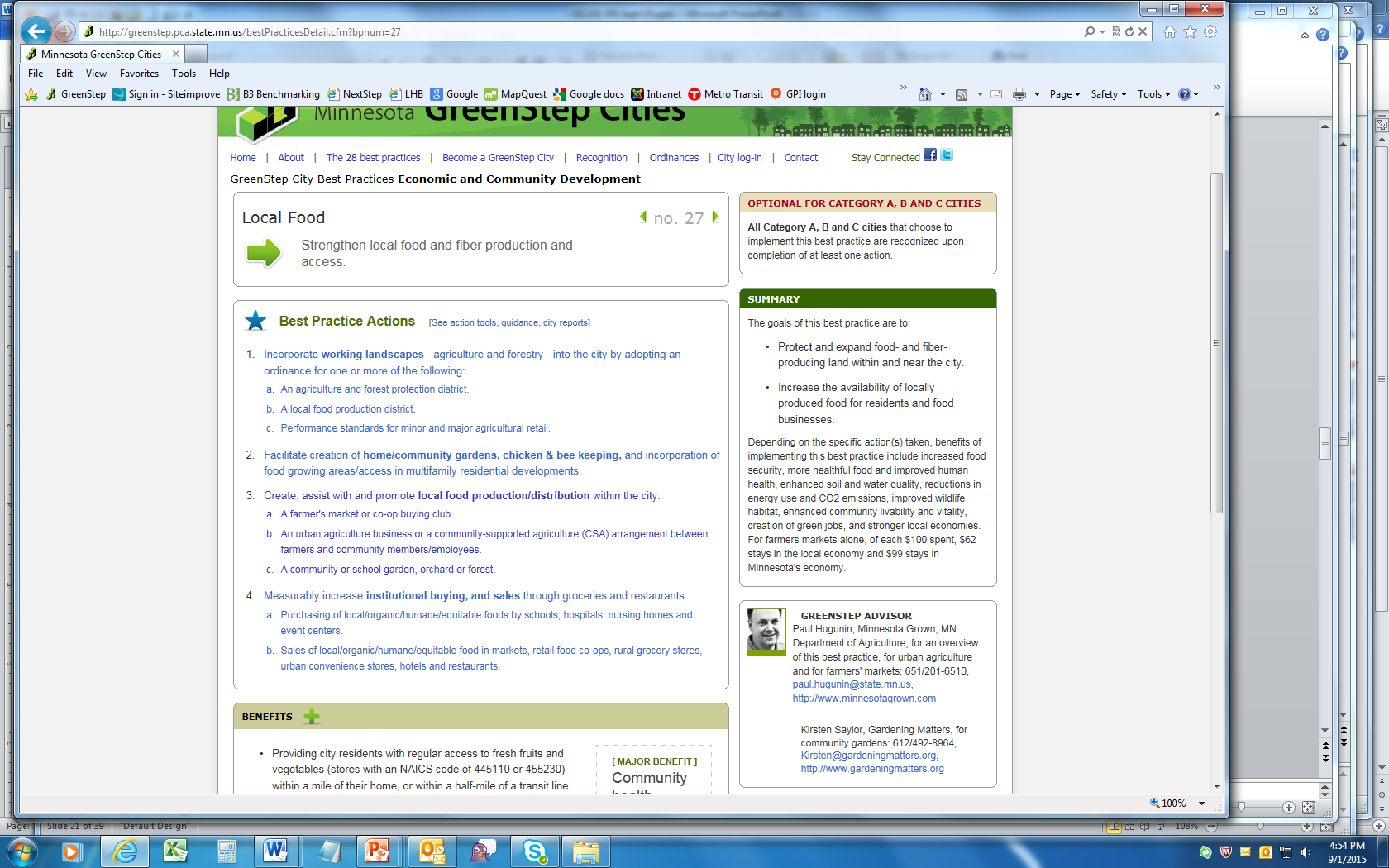 Best Practice goal
4 optional actions
Step 3 completion / recognition guidance
The argument for taking action
Documented benefits from taking action
First call for help, ideas, perspective, funding
[Speaker Notes: Common page format for each BP]
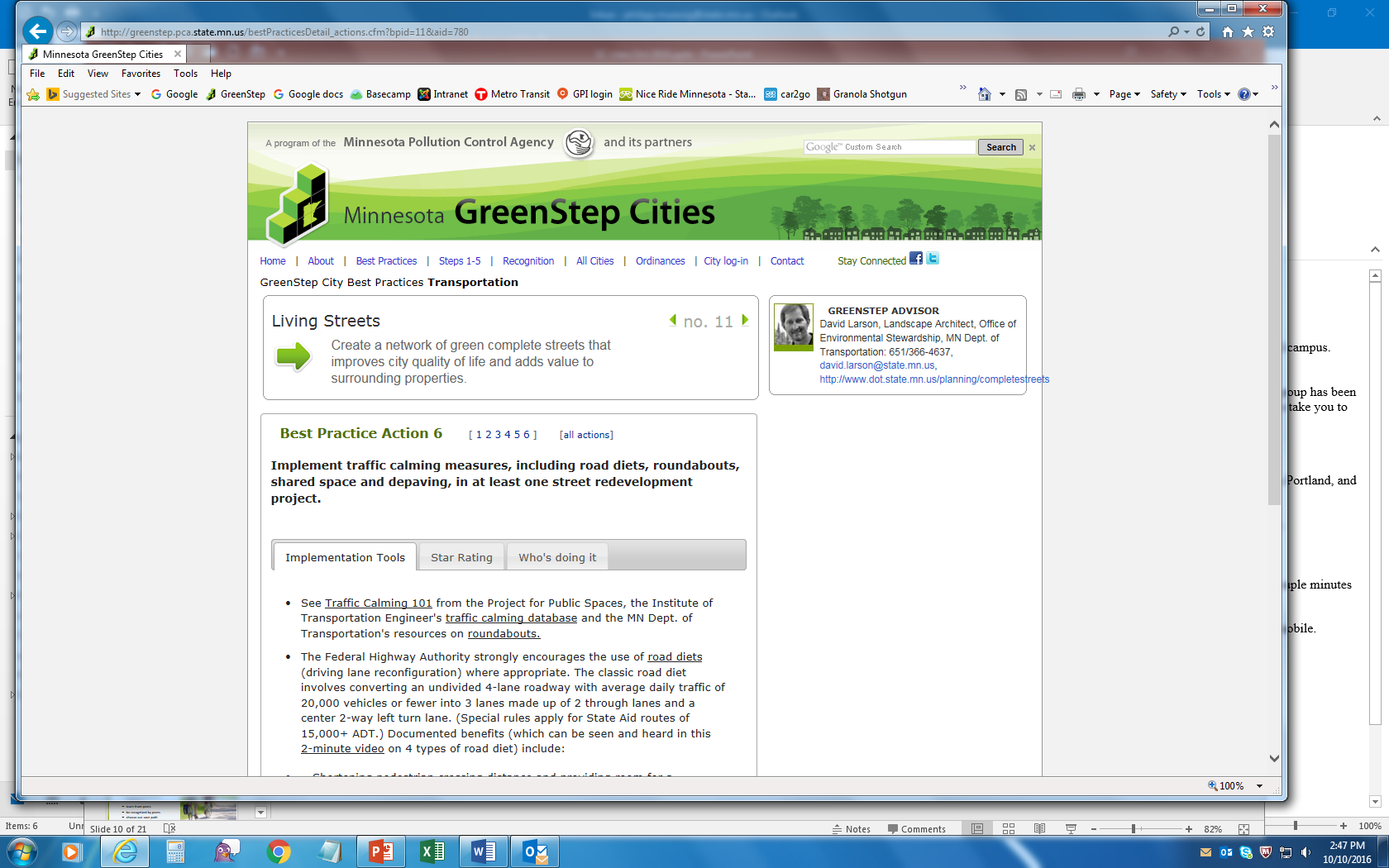 Reports from cities
Actions are of 5 types:

City policy, ordinances, regulations, incentives
Investments of $
Staffing of city assistance programs
Information/education
Collaboration
1,2,3-star completion guidance
[Speaker Notes: Format for all action pages]
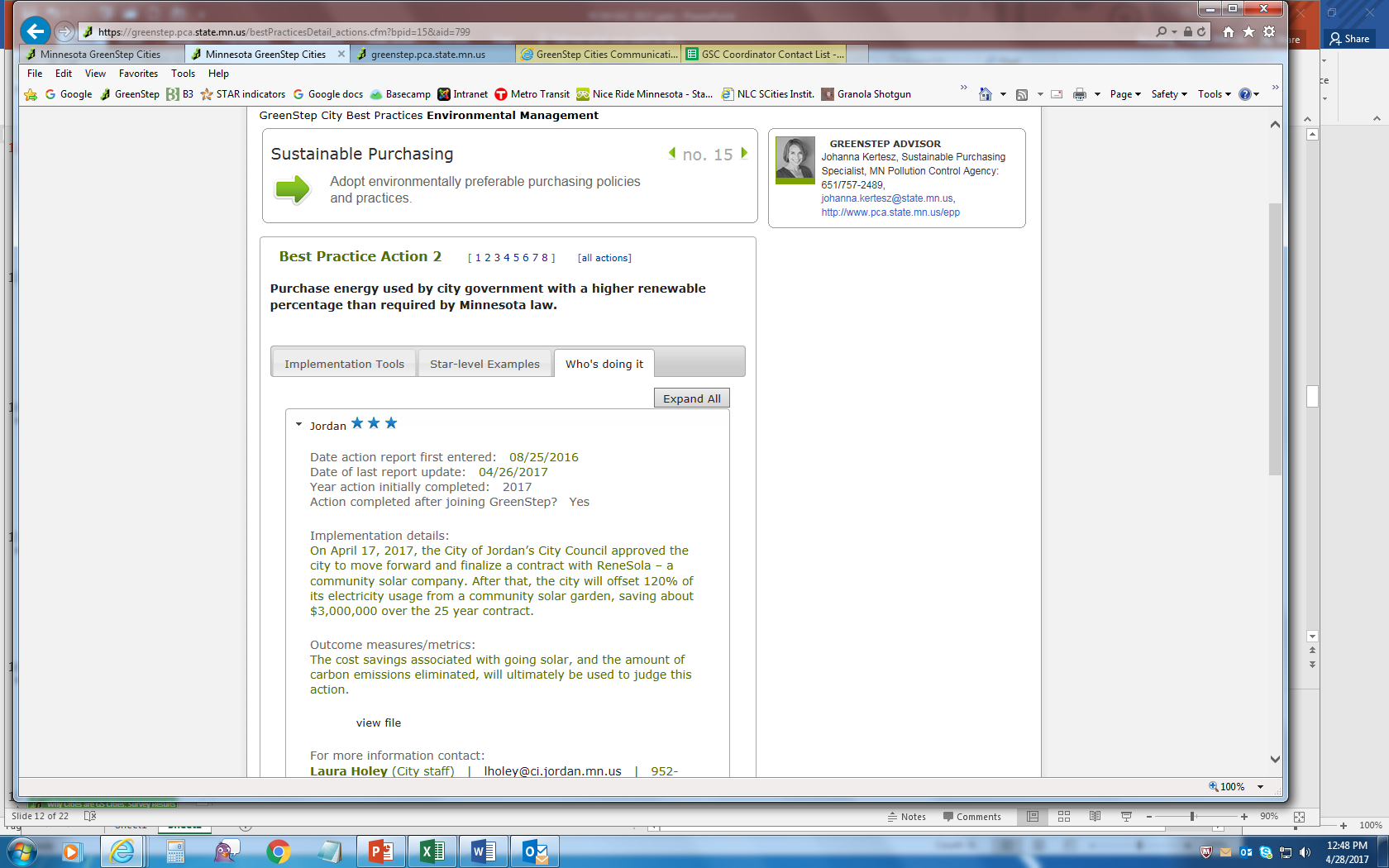 Reports from cities: peer learning
Attributes of actions:

Action vs. planning

Actions big & small

Actions to engage ‘top management:’ electeds, commissions, staff, civic groups
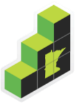 [Speaker Notes: Learning network for city staff]
Measuring Impact:Regional Indicators Initiative
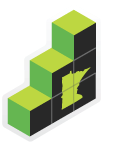 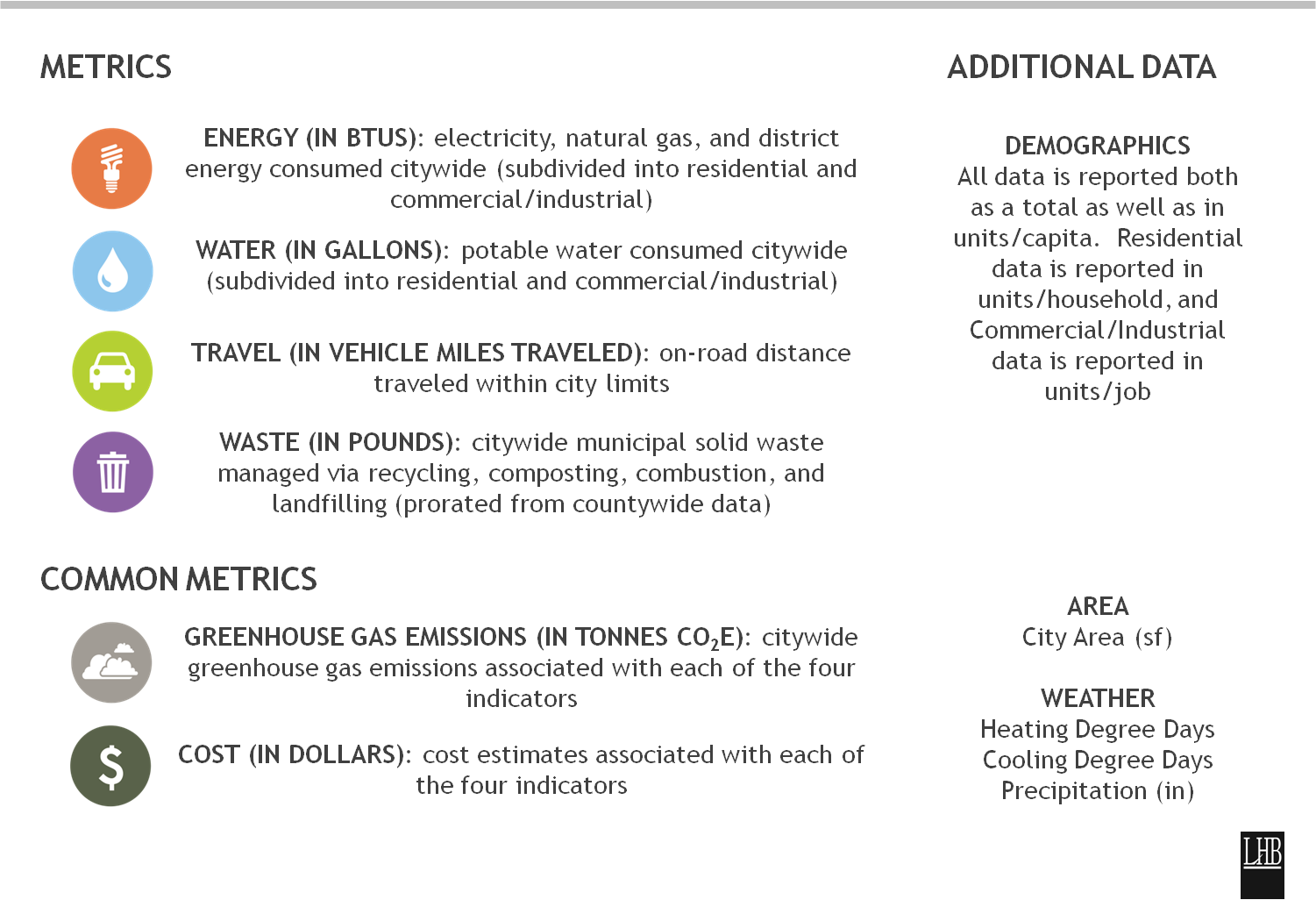 [Speaker Notes: 2020: free data for all 7-county metro cities
Some data now for greater MN GS cities]
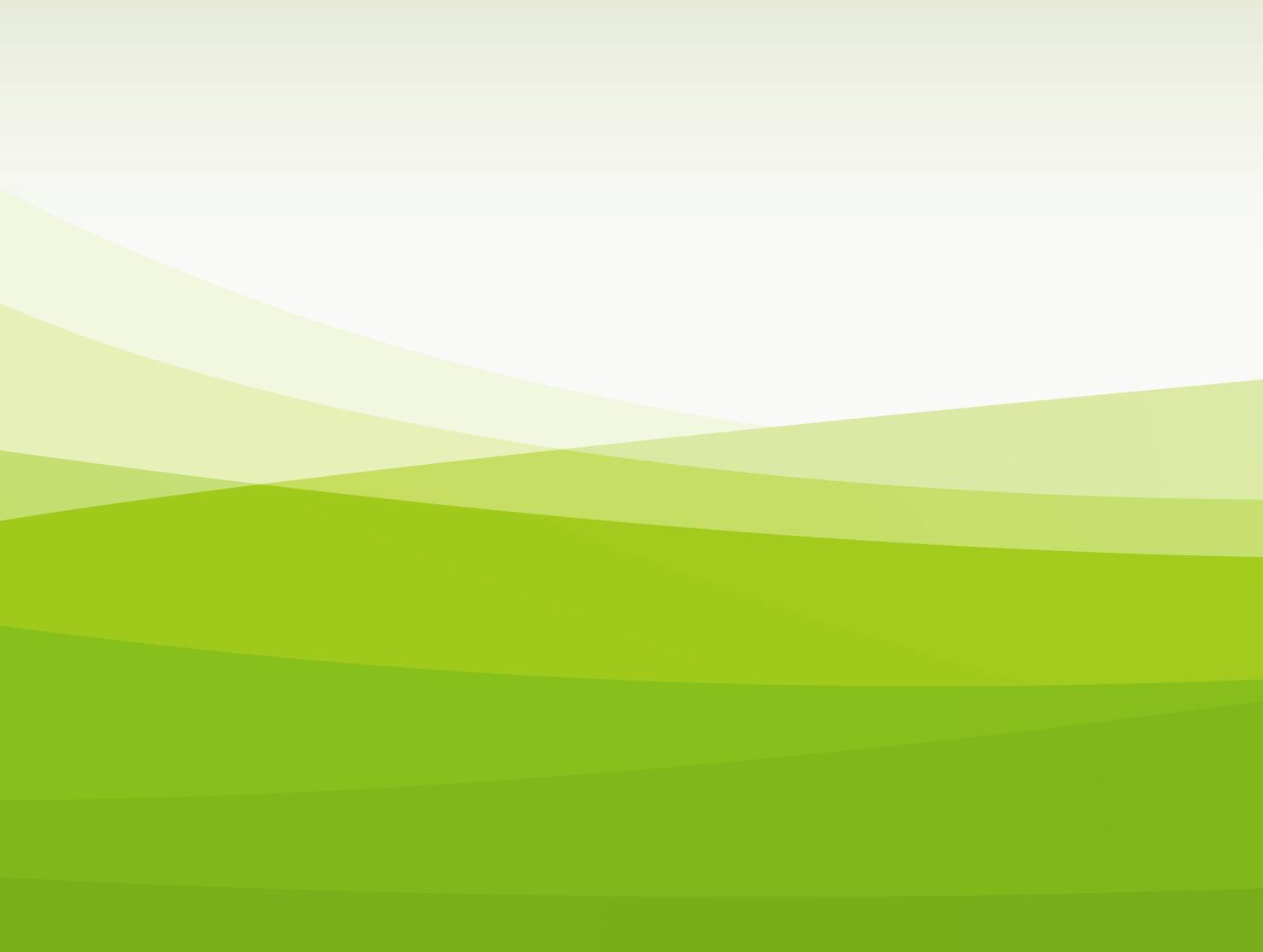 Measuring Impact: Step 4/5 Metrics
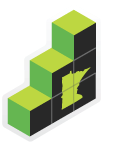 Example: Infrastructure for Walking/Biking
  
% of housing within 1 mile of a bike 	route
  WalkScore for your city or downtown
  Miles of new or reconstructed               	sidewalks & trails last year
www.MnGreenStep.org
[Speaker Notes: 2 metrics that represent the ‘sustainability level, or performance’ of the city that may not change ever year
1 metric that changes every year]
Questions, Comments
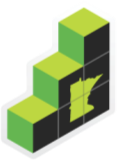 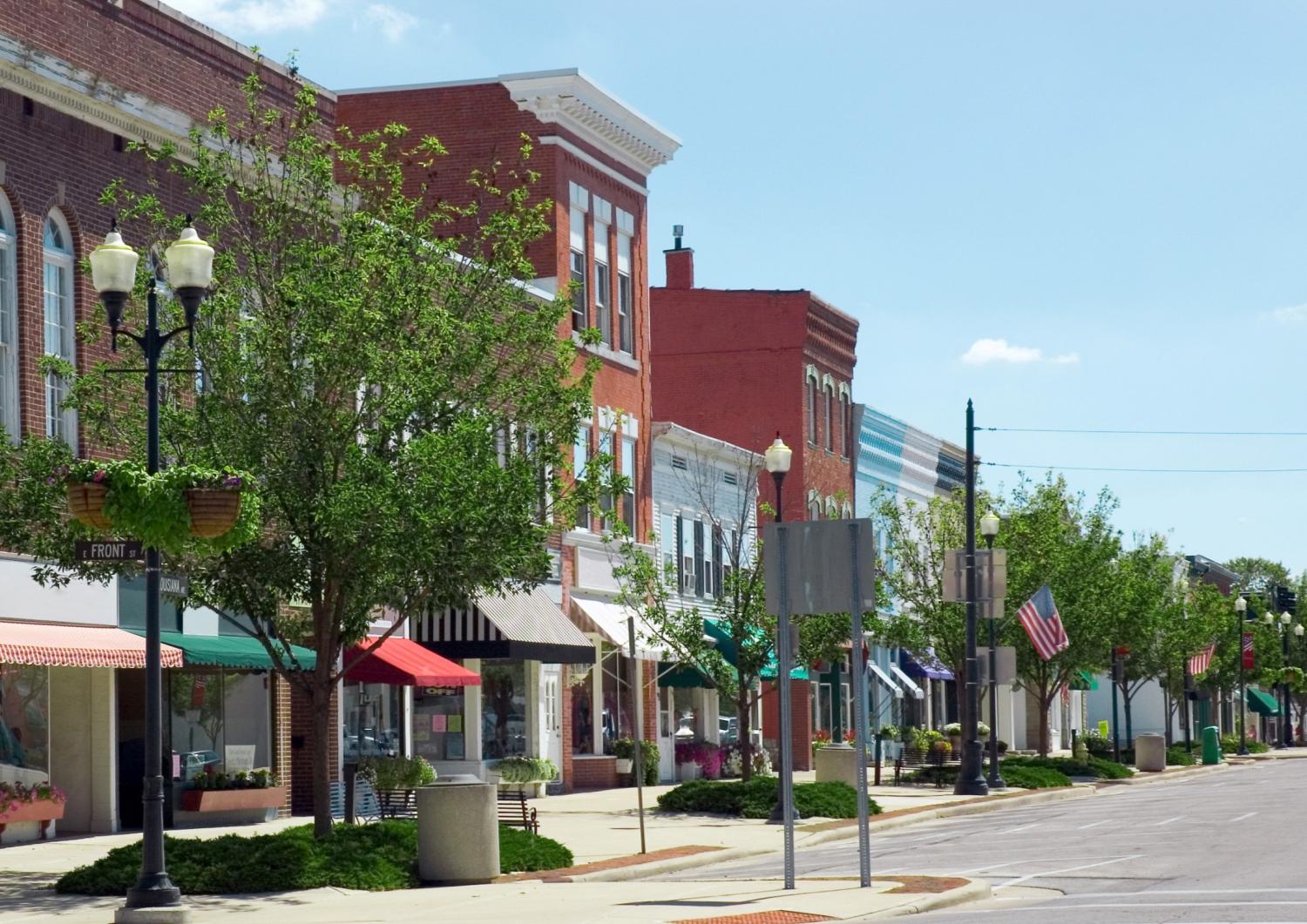 Philipp Muessig
GreenStep Cities Program Coordinator
At the MPCA 
Click “Contact” on GreenStep home page
www.MnGreenStep.org